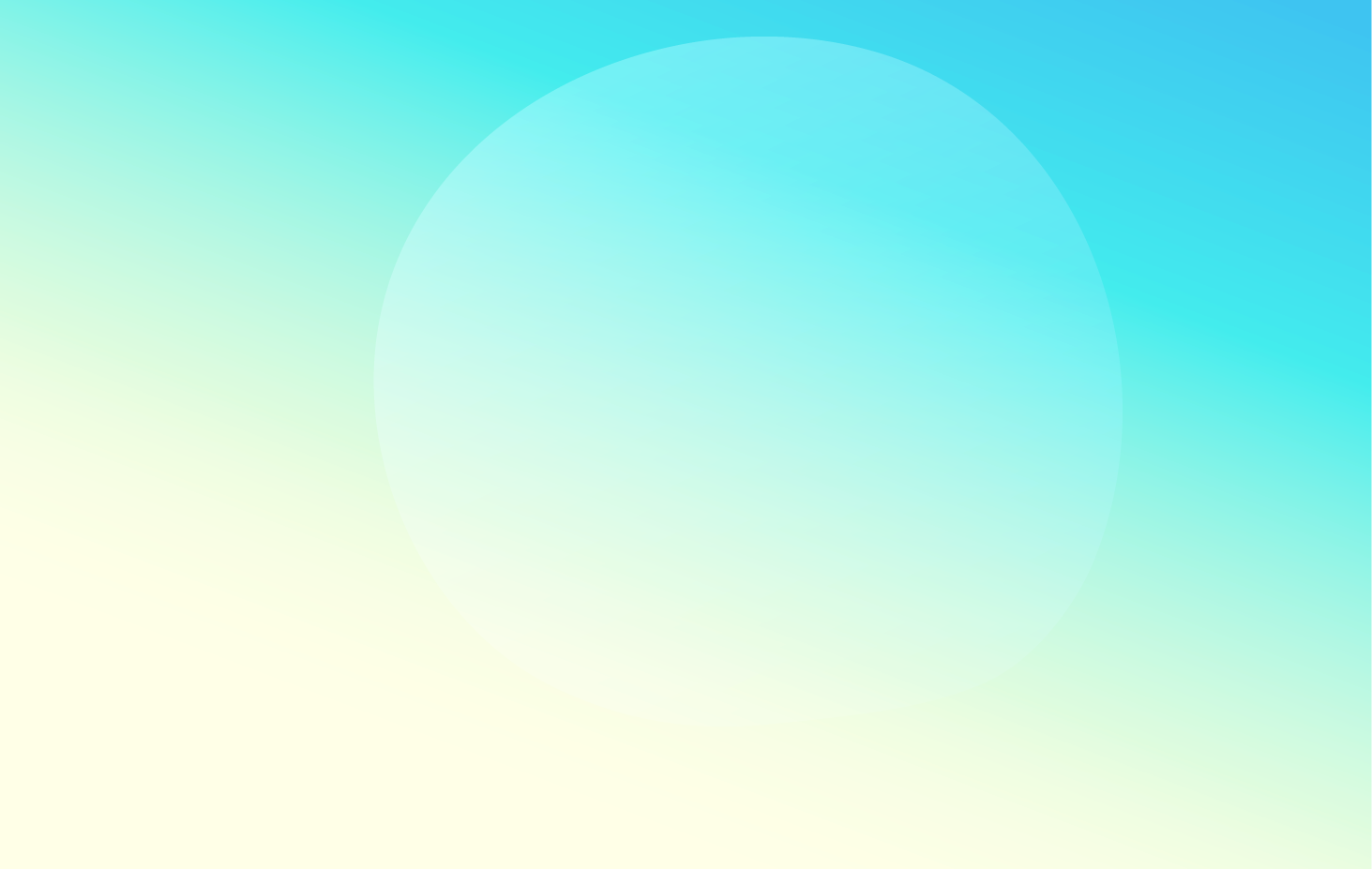 ỦY BAN NHÂN DÂN HUYỆN TIÊN LÃNG
TRƯỜNG TIỂU HỌC VINH QUANG
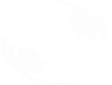 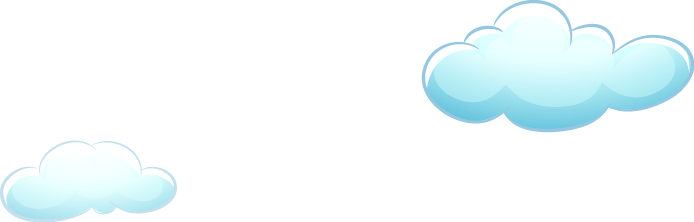 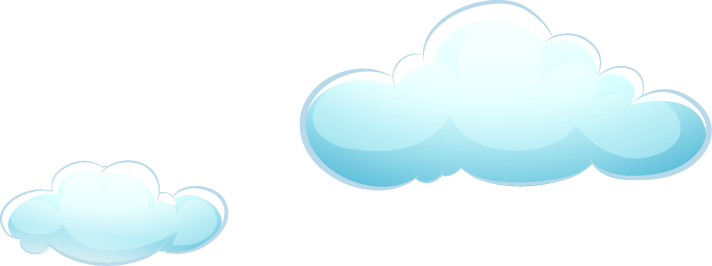 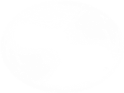 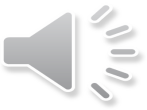 Chào mừng các thầy cô giáo về dự giờ tiết học
Tiếng Việt 2

GV: Đào Thị Hiệp
Đơn vị: Trường Tiểu học Vinh Quang
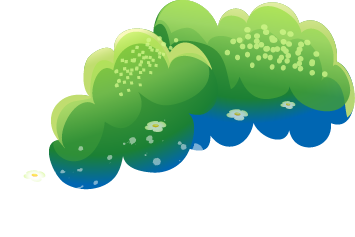 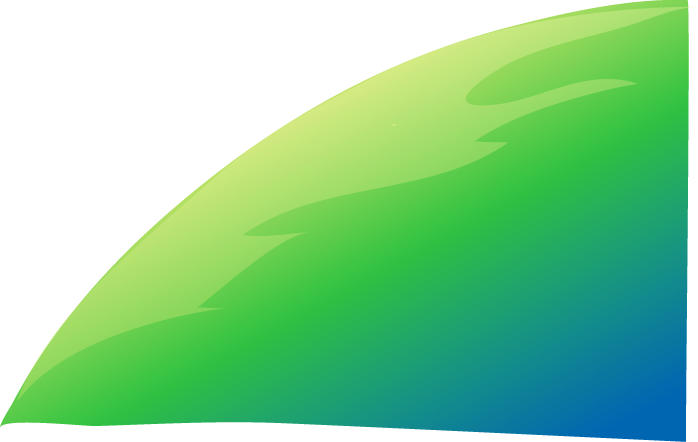 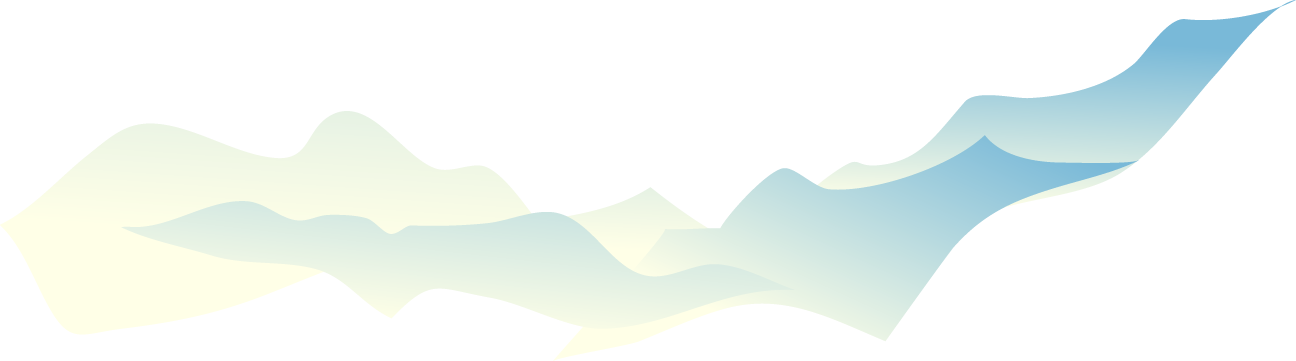 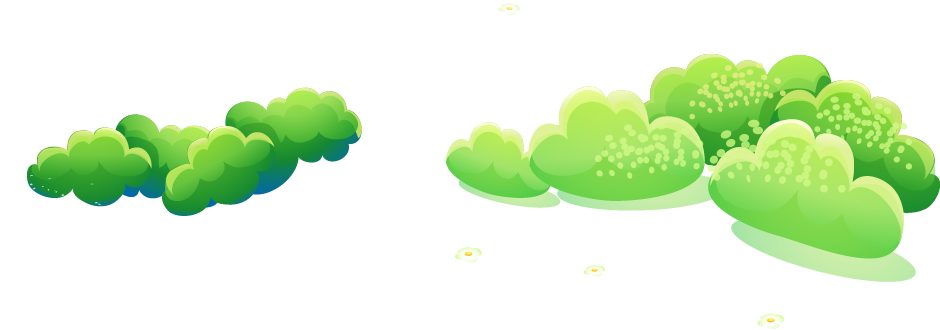 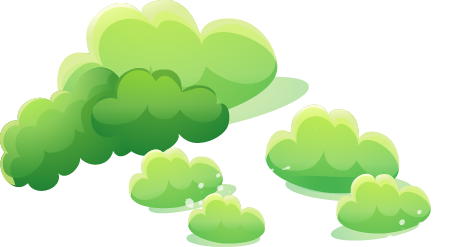 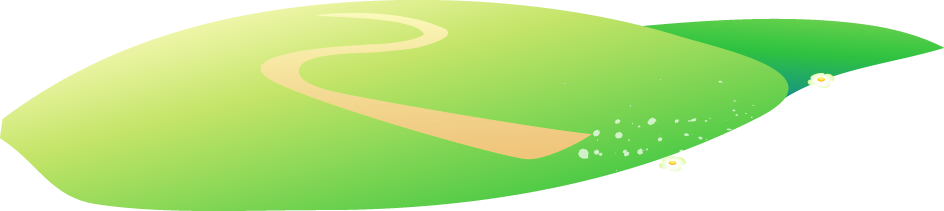 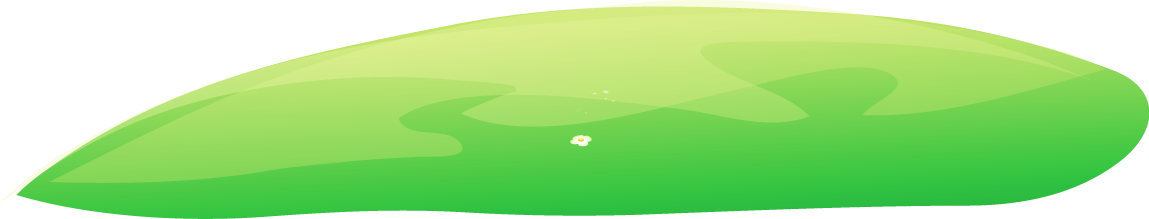 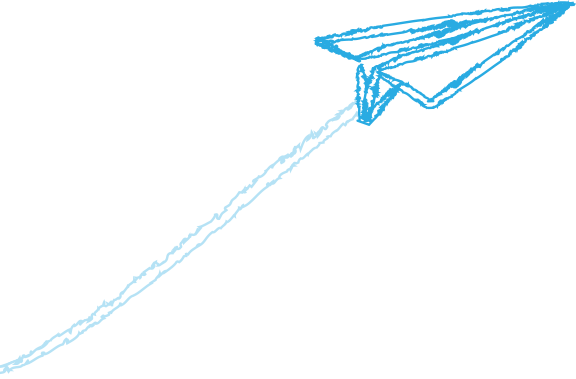 Khởi động
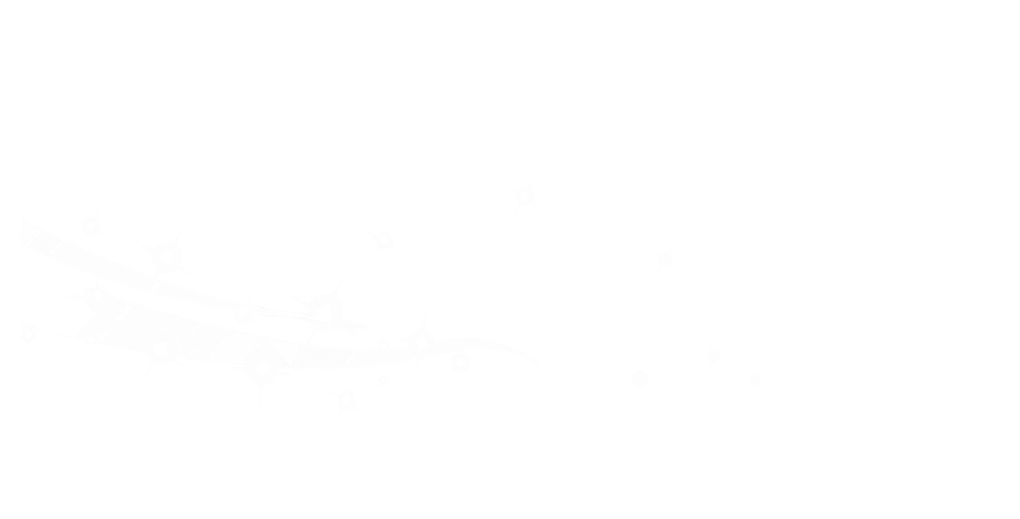 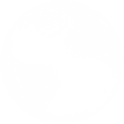 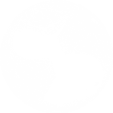 Thứ Hai ngày 21 tháng 10 năm 2024
Tiếng Việt
Đọc
Tiết 25: Bài 13:Yêu lắm trường ơi!
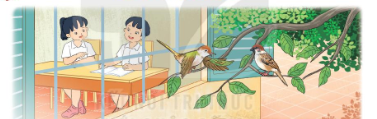 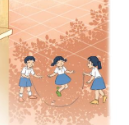 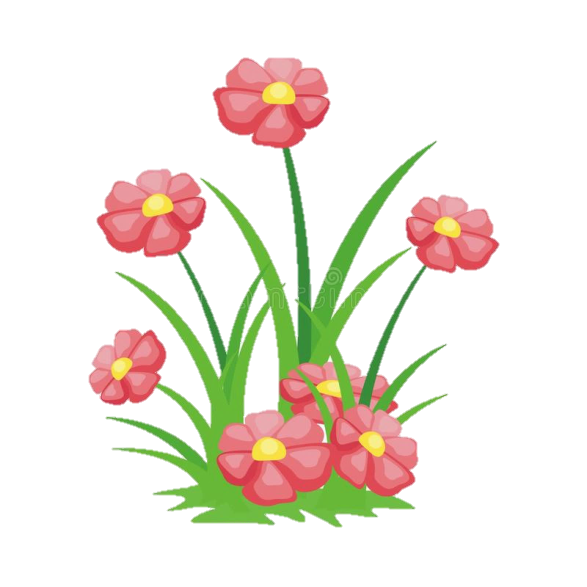 Yêu lắm trường ơi!
1
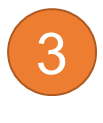 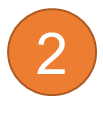 5
4
Yêu lắm trường ơi!
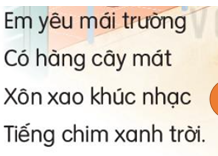 Xôn xao: tả âm thanh, tiếng động từ nhiều phía xen lẫn nhau.
Khúc nhạc: Là một đoạn nhạc trong bài
Yêu lắm trường ơi!
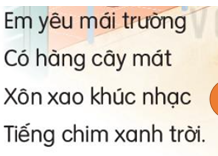 1
Yêu lắm trường ơi!
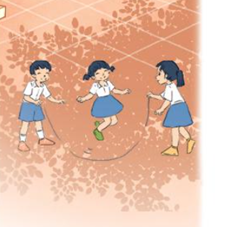 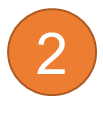 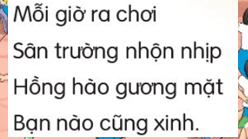 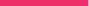 Nhộn nhịp: Cảnh nhiều người qua lại hoặc cùng tham gia hoạt động.
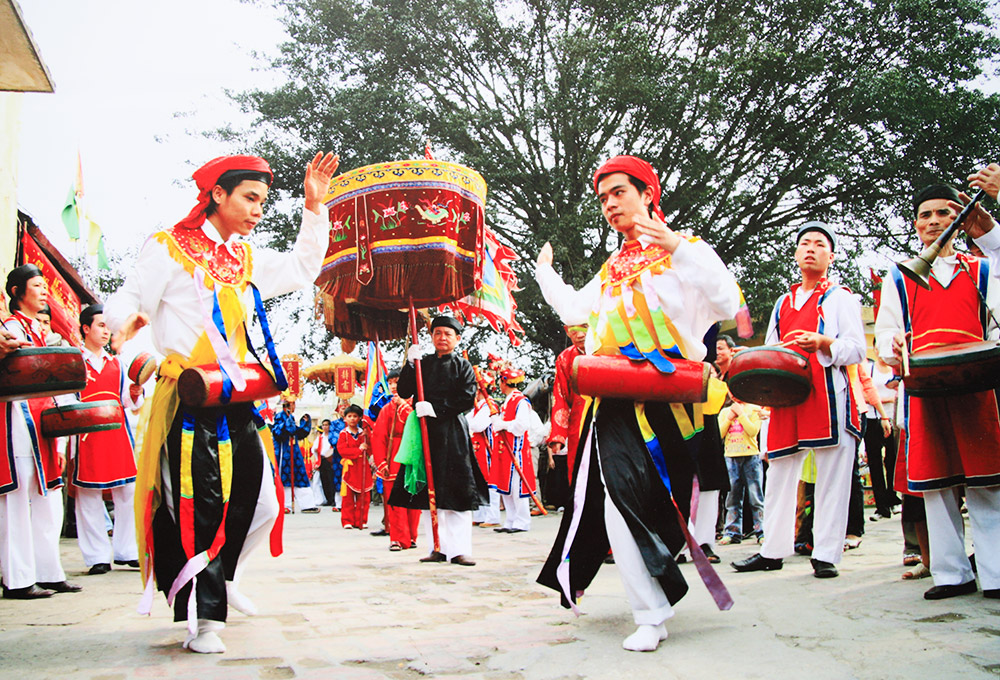 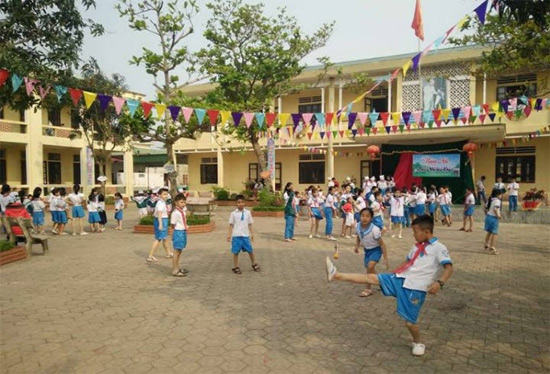 Yêu lắm trường ơi!
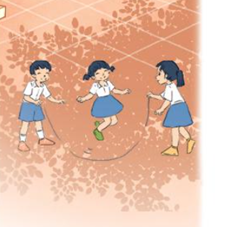 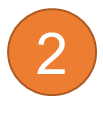 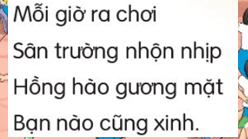 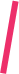 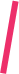 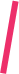 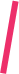 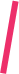 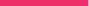 Yêu lắm trường ơi!
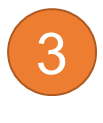 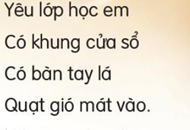 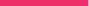 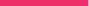 Bàn tay lá: Cành lá xòe như một bàn tay.
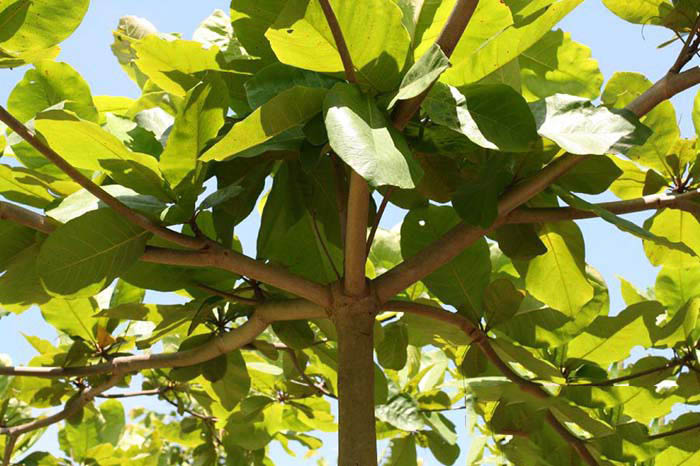 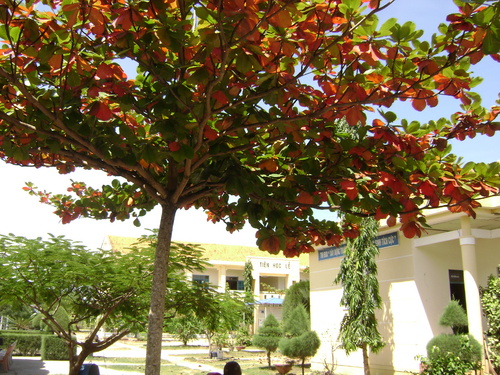 Yêu lắm trường ơi!
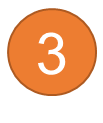 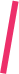 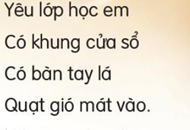 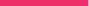 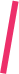 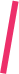 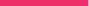 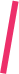 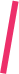 Yêu lắm trường ơi!
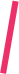 4
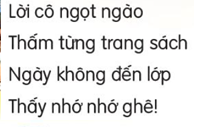 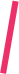 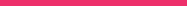 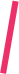 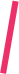 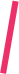 Yêu lắm trường ơi!
5
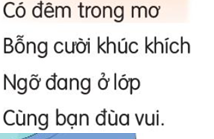 Cười khúc khích: Từ gợi tả tiếng cười nhỏ và liên tiếp, biểu lộ sự thích thú.
Yêu lắm trường ơi!
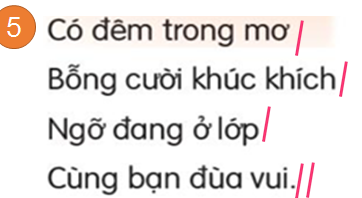 5
Yêu lắm trường ơi!
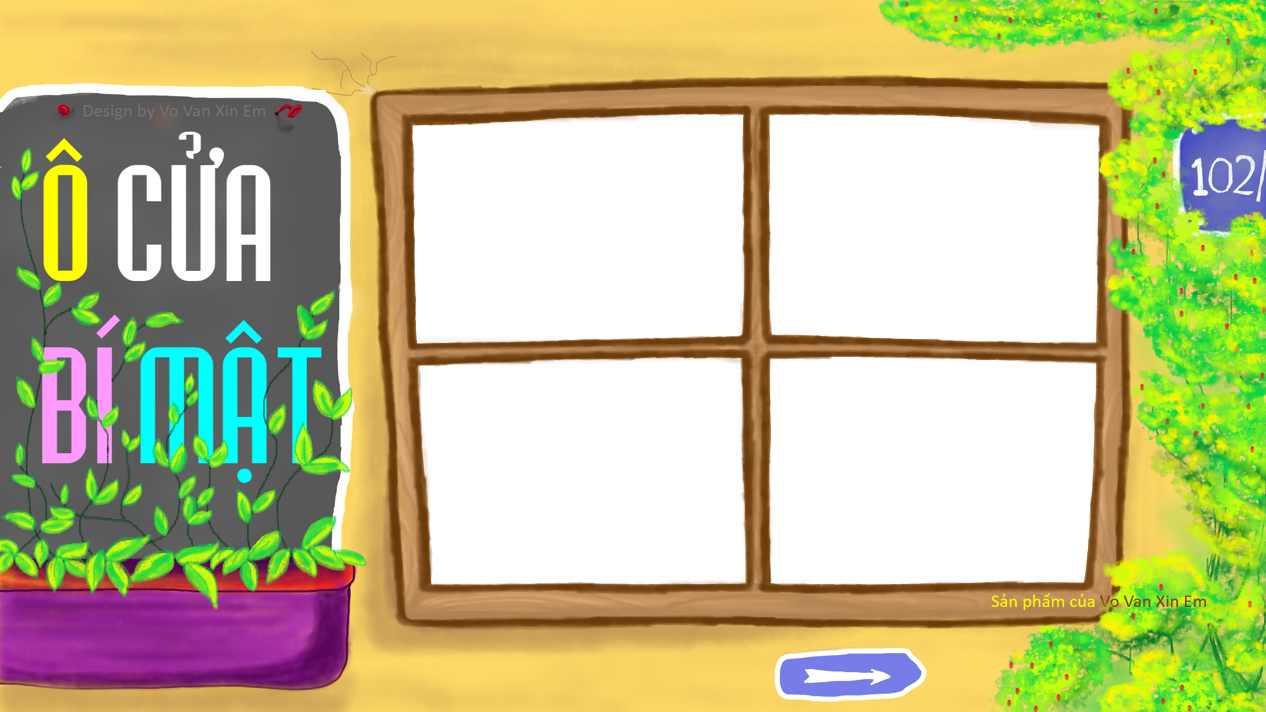 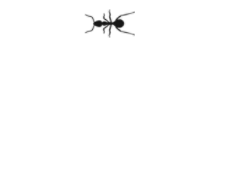 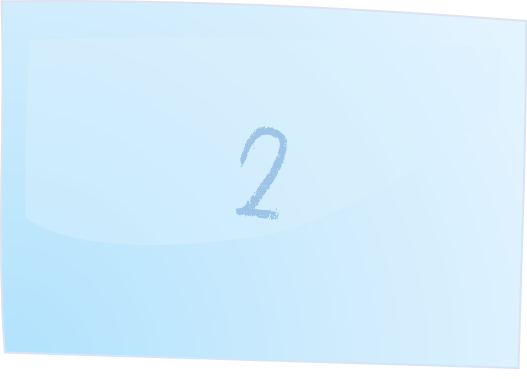 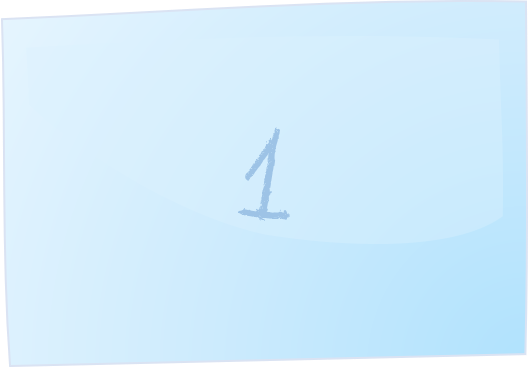 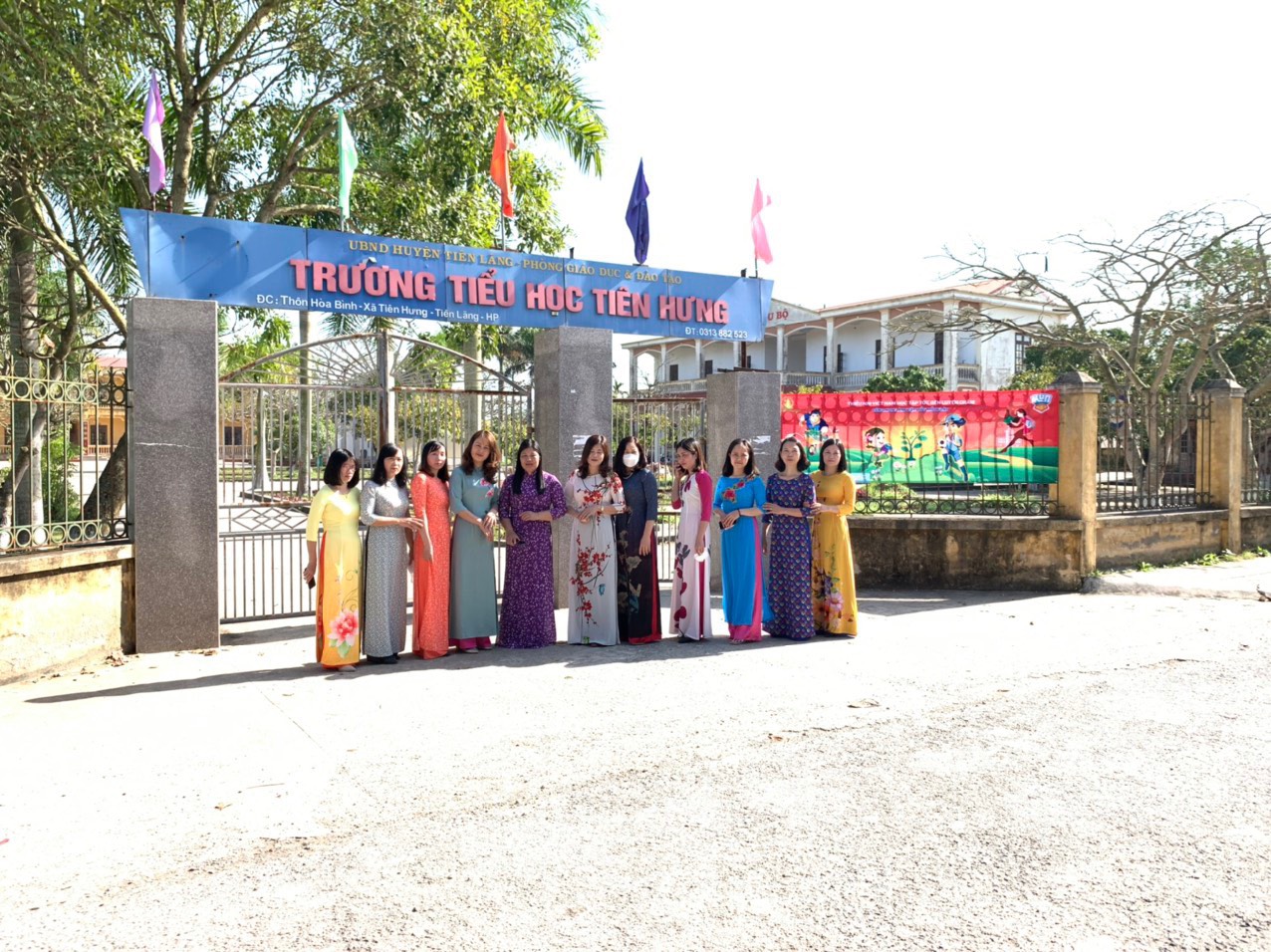 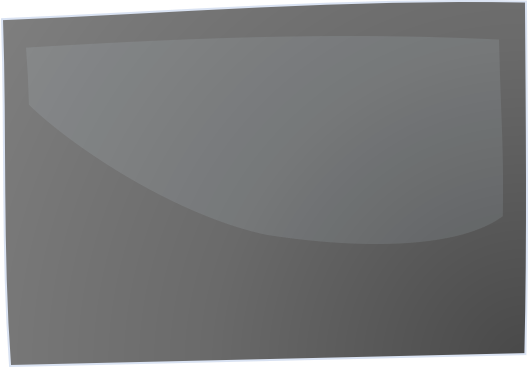 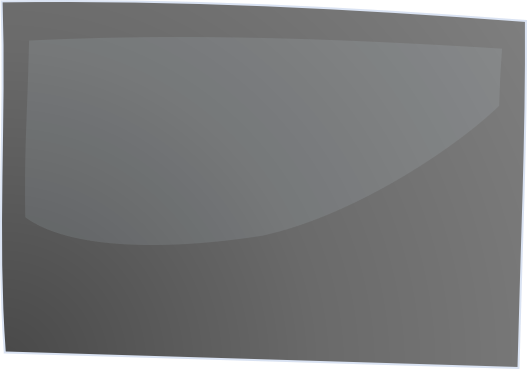 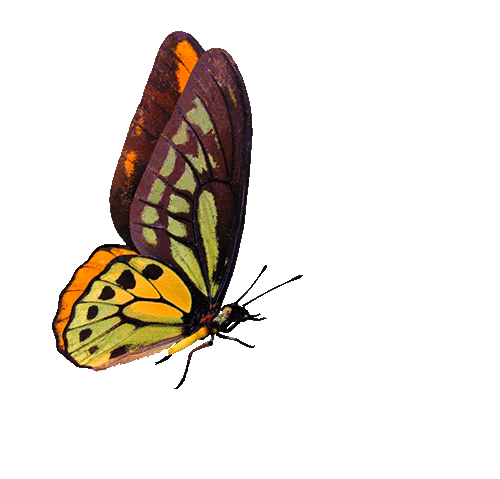 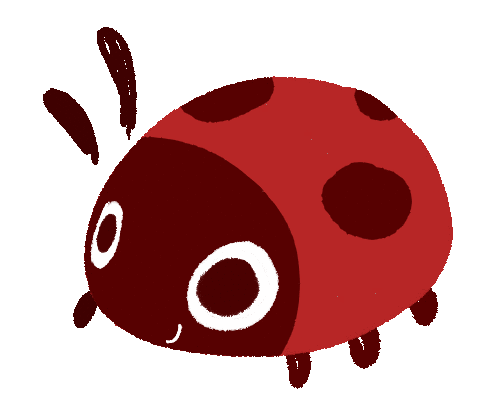 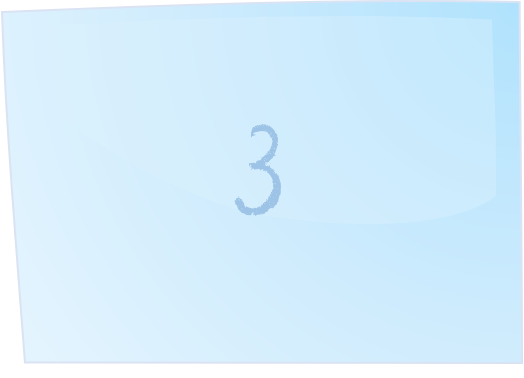 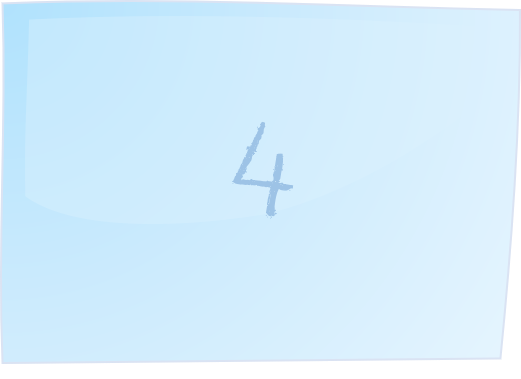 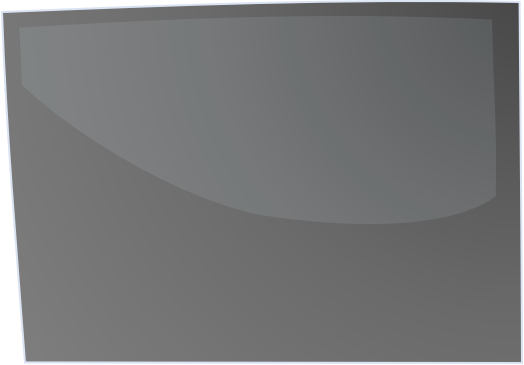 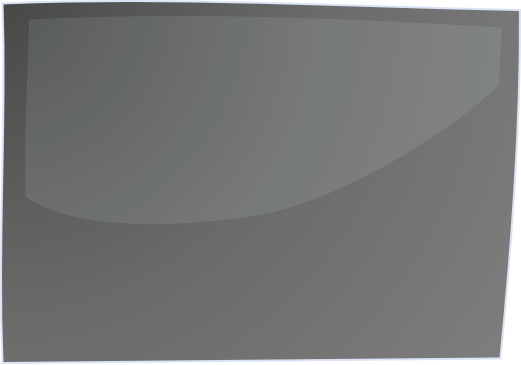 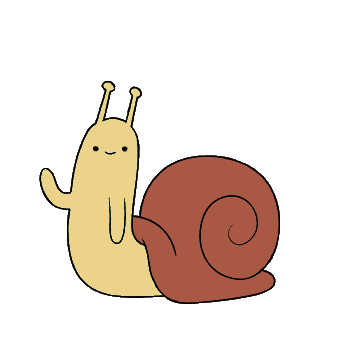 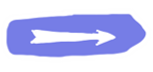 1. Đọc đoạn 4 bài thơ: “Yêu lắm trường ơi!
Lời cô ngọt ngào
Thấm từng trang sách
Ngày không đến lớp
Thấy nhớ nhớ ghê!
2. Bài “ Yêu lắm trường ơi” có mấy khổ thơ?
Đáp án: 5 khổ
Nhộn nhịp nghĩa là gì?
Nhộn nhịp: Cảnh nhiều người qua lại hoặc cùng tham gia hoạt động.
4. Tiên học lễ, hậu học văn
 Mái gì dạy dỗ chúng em nên người?
                                            Là gì?
Đáp án: Mái trường
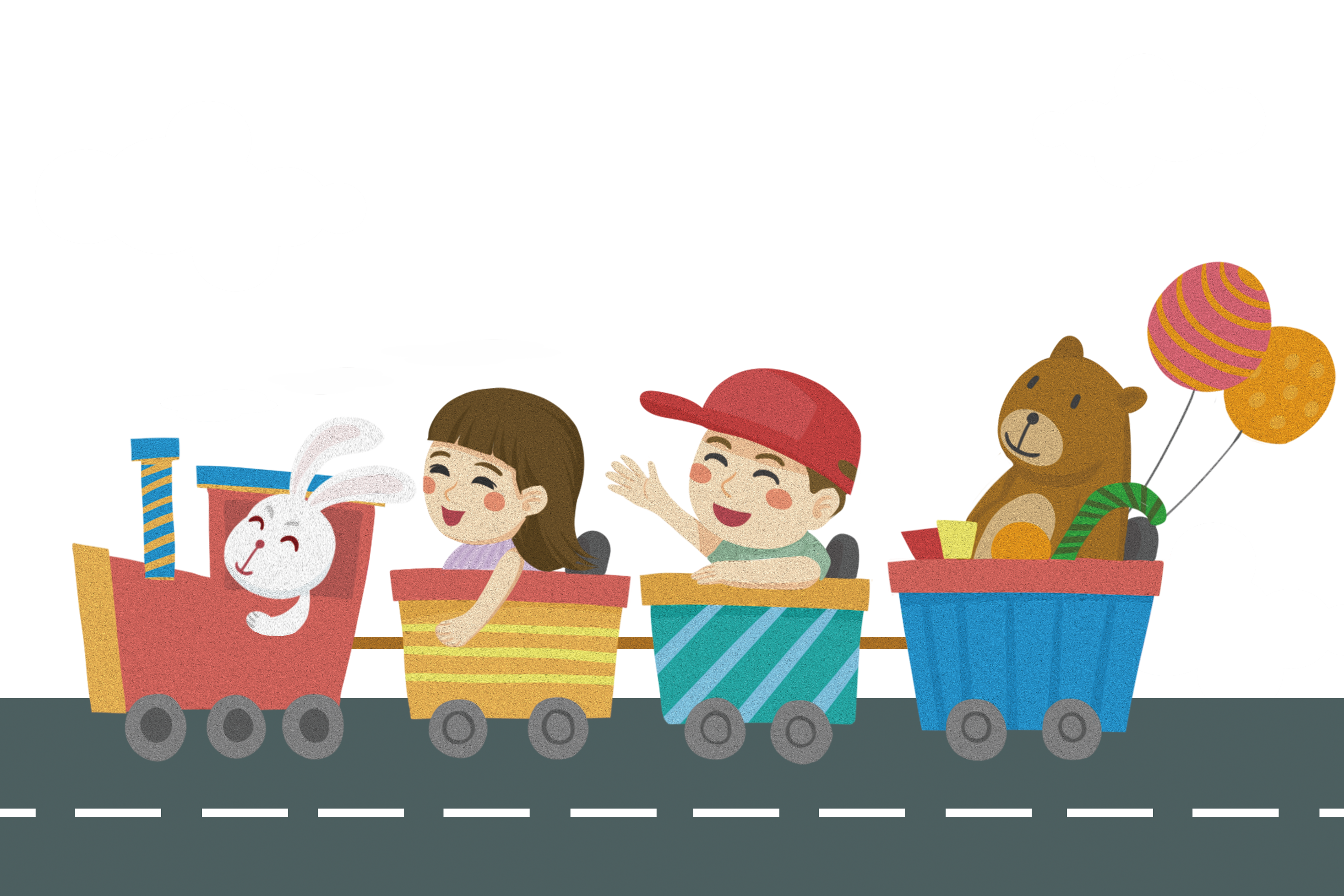 XIN TRÂN TRỌNG CẢM ƠN!